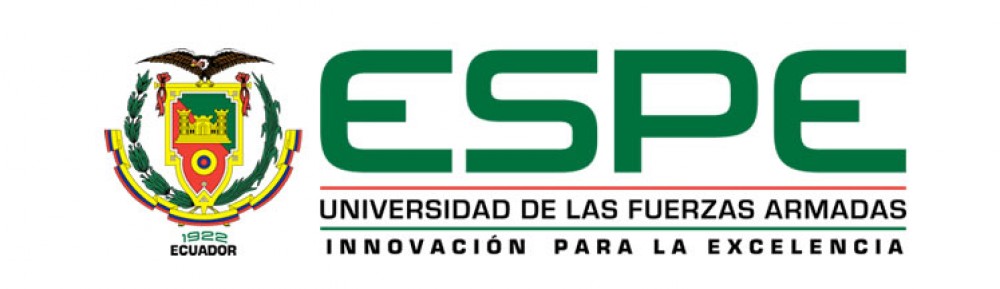 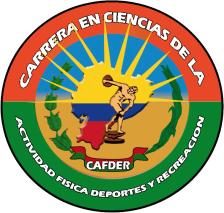 TESIS PREVIO A LA OBTENCIÓN DEL TÍTULO DE LICENCIADO EN CIENCIAS DE LA ACTIVIDAD FÍSICA, DEPORTES Y RECREACIÓN
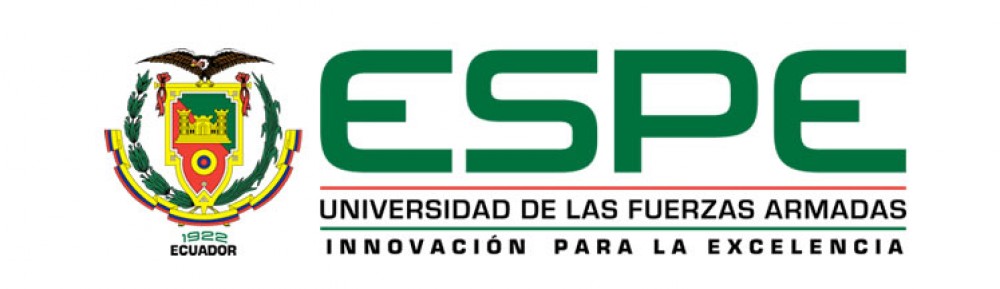 TEMA:
LAS ACTIVIDADES PROPIOCEPTIVAS EN PERSONAS SORDAS Y SU INFLUENCIA EN EL EQUILIBRIO Y ORIENTACIÓN ESPACIAL SEGÚN SU FAJA ETÁRIA
AUTORES:
Silvana Prado
 Edison Mogollón
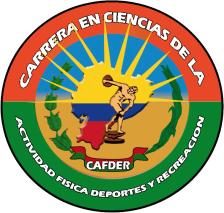 SUMARIO
JUSTIFICACIÓN
OBJETIVO
Analizar la incidencia de un programa de actividades propioceptivas en el equilibrio y orientación espacial de niños y jóvenes con discapacidad auditiva
OBJETIVOS ESPECÍFICOS
OBJETIVOS ESPECÍFICOS
FORMULACIÓN DEL PROBLEMA
¿Cómo incide un programa de actividades propioceptivas direccionado al equilibrio y orientación espacial según diferentes edades en personas con discapacidad auditiva?
MARCO TEÓRICO
DISCAPACIDAD AUDITIVA
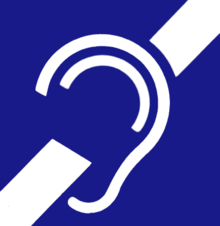 García, C. E., & Sánchez, S. A. (11 de 2001). um.es. Obtenido de www.um.es/discatif/METODOLOGÍA/Egea-Sarabia_clasificaciones.pdf
Instituto Nacional de Estadística, G. e. (s.f.). inegi.org.mx. Obtenido de www.inegi.org.mx/est/.../doc/clasificacion_de_tipo_de_discapacidad.pdf
DISCAPACIDAD AUDITIVA
Discapacidad auditiva, clasificación: Se engloba en la pérdida auditiva o umbral de nivel de audición medida por decibelios (dB) de sonido
EQUILIBRIO
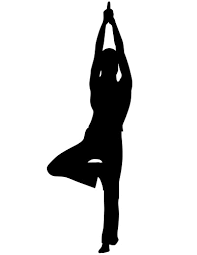 García, J. A. (2002). Juego y Psicomotricidad. Ed. CEPE. Madrid.
Contreras. (1998). Didáctica de la Educación Física. Un Enfoque Constructivista. Barcelona: Ed. Inde. Barcelona.
ORIENTACIÓN ESPACIAL
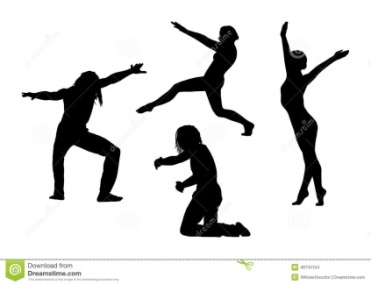 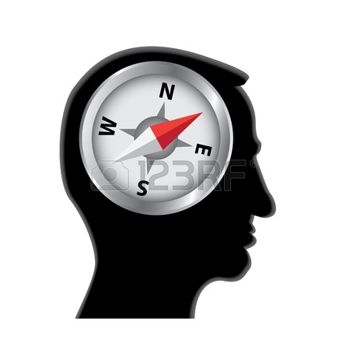 Rodríguez Abreu, M. (Julio de 2010). efdeportes. Obtenido de http://www.efdeportes.com/efd146/las-bases-perceptivo-motrices-en-primaria.htm
Castañer, M. (2001). La educación física en la enseñanza primaria: una propuesta curricular para la reforma (4ta ed.). Zaragosa, España: INDE publicaciones.
EL EQUILIBRIO Y LA ORIENTACIÓN ESPACIAL EN SORDOS
“Por carecer de sensibilidad auditiva, caminará de forma insegura, con torpeza y gran dificultad para la situación espacial y el control del equilibrio del cuerpo”
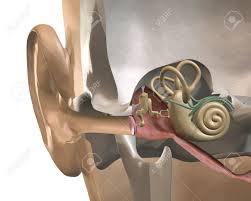 EQUILIBRIO
CONTROLA
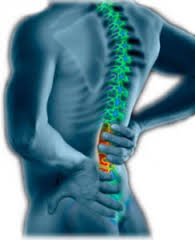 ORIENTACIÓN
ESPACIAL
El déficit en el equilibrio provoca alteraciones de la postura de todo el cuerpo.
Passmore & Robson, 1971
Soria Silva Salinas 2007. Atención a la diversidad. Necesidades Educativas: Guía de actuación para docentes 2da Edición
PROPIOCEPCIÓN
“La propiocepción es la conciencia de los movimientos y de la posición articular de nuestro cuerpo así como también de la velocidad y fuerza del mismo” (Saavedra, 2003 pág. 17).
Ruiz, F. T. (03 de 09 de 2009). TiendaEFisioterapia. Obtenido de http://serhuman.com/1/1/PROPIOCEPTORES.pdf
Shafer, 1987
MÉTODO
CUASI- EXPERIMENTAL
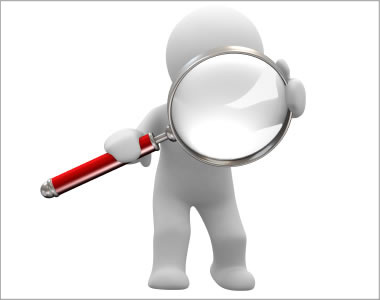 POBLACIÓN
126 niños y jóvenes en edades comprendidas entre los 7 y los 23 años de edad, donde el 95% presentan sordera profunda y un 5% sordera severa
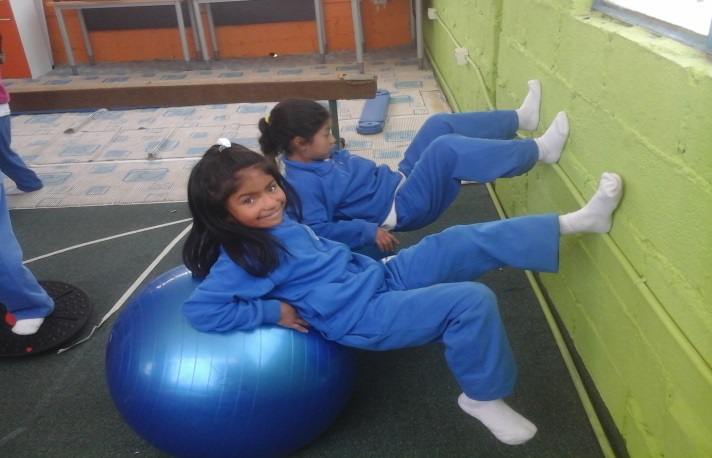 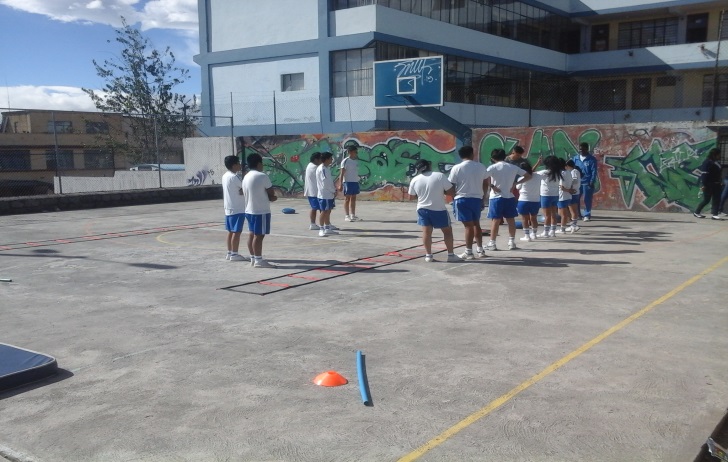 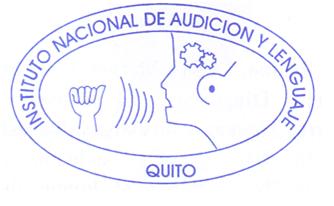 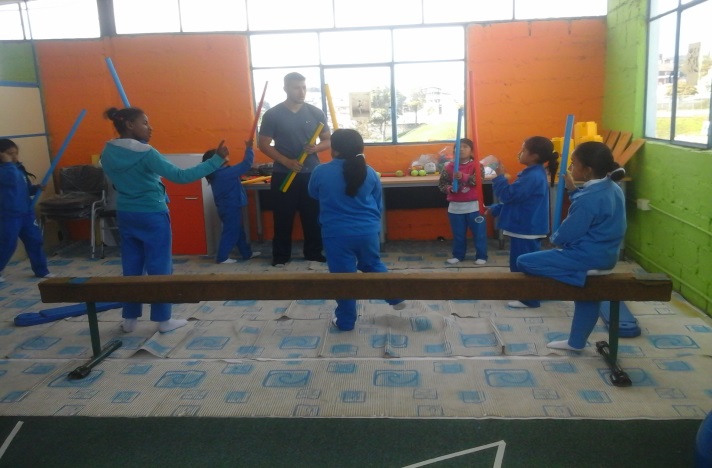 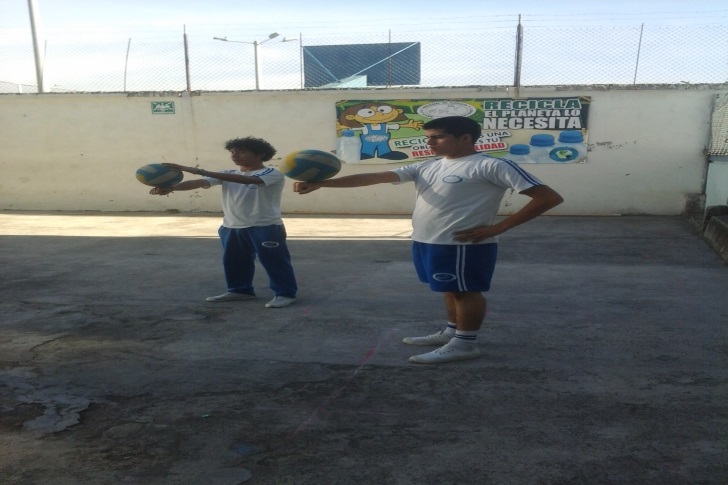 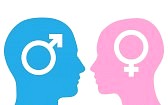 62
64
GRUPOS DE ESTUDIO
EDADES
RESULTADOS PRE TEST
OPERACIONALIZACIÓN DE VARIABLES
TÉCNICAS DE INVESTIGACIÓN
INSTRUMENTOS
PRE TEST
TEST DE EQUILIBRIO ESTÁTICO, DINÁMICO Y CON OBJETO DE FETZ Y KORNEXL ADAPTADO
TEST DE ORIENTACIÓN PARA PERSONAS CON DISCAPACIDAD AUDITIVA
POST TEST
Castañer, M. (2001). La educación física en la enseñanza primaria: una propuesta curricular para la reforma (4ta ed.). Zaragosa, España: INDE publicaciones.
Rodríguez Abreu, M. (Julio de 2010). efdeportes. Obtenido de http://www.efdeportes.com/efd146/las-bases-perceptivo-motrices-en-primaria.htm
Martínez López, E. J. (2002). Pruebas de aptitud física (Primera ed.). Barcelona, España: Paidotribo.
INSTRUMENTOS
Fichas de evaluación
Materiales
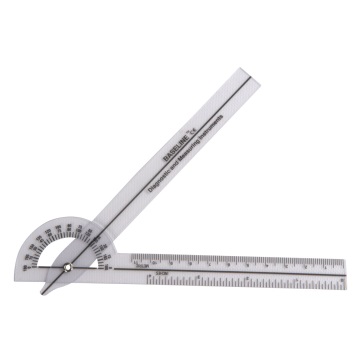 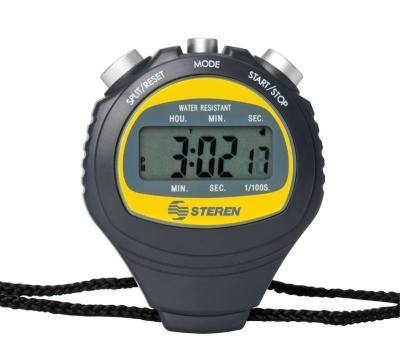 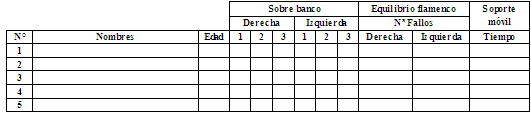 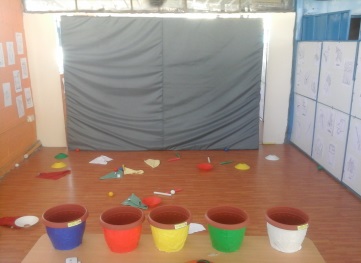 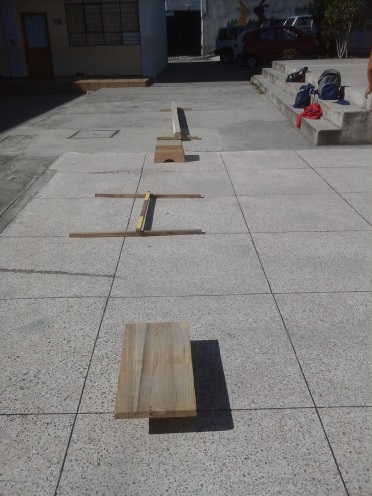 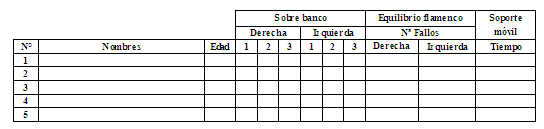 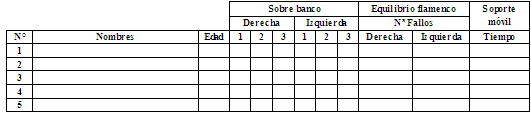 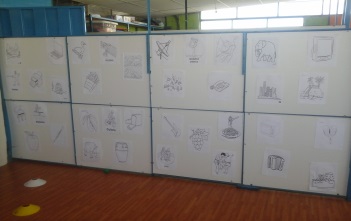 PROGRAMA PROPIOCEPTIVO
CIRCUITOS
35 MINUTOS
28 SESIONES
NIVELES DE DIFICULTAD
POSICIÓN DEL CUERPO
CONSIDERACIONES
MATERIAL PROPIOCEPTIVO
VARIACIONES
MATERIALES
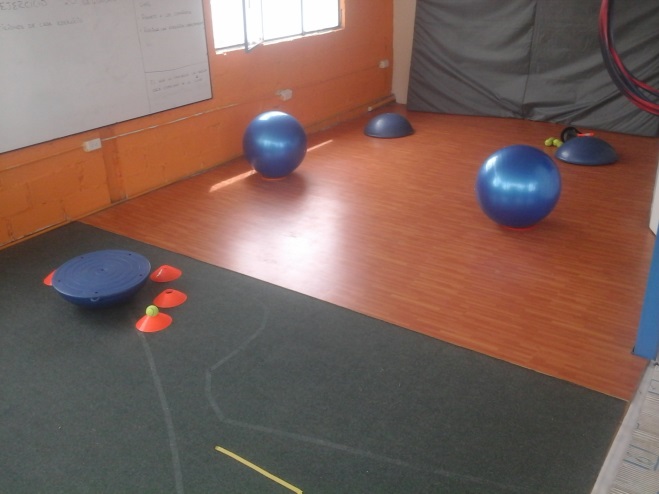 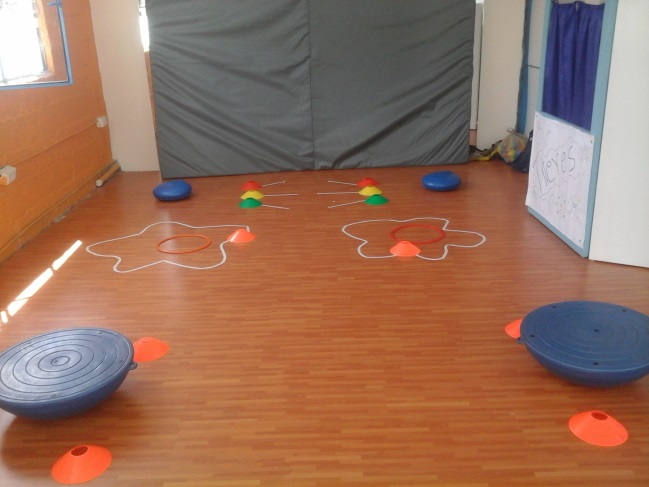 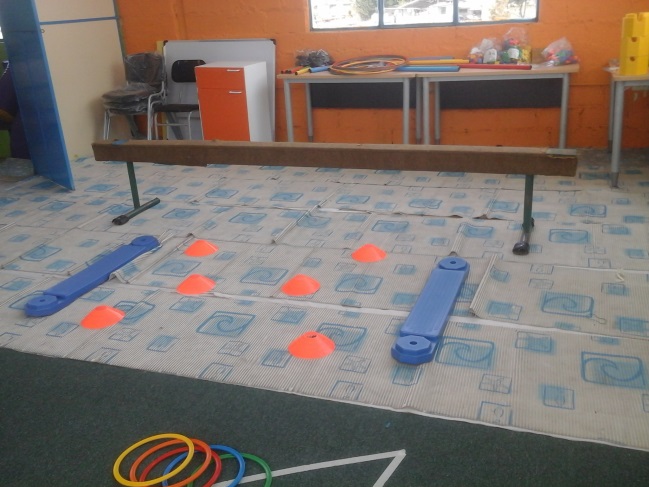 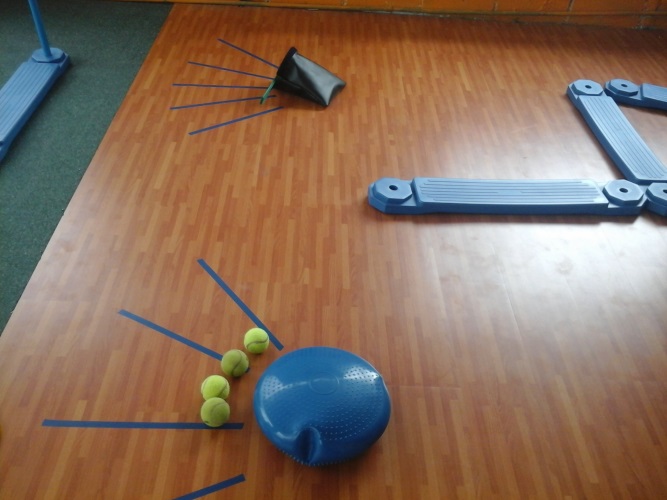 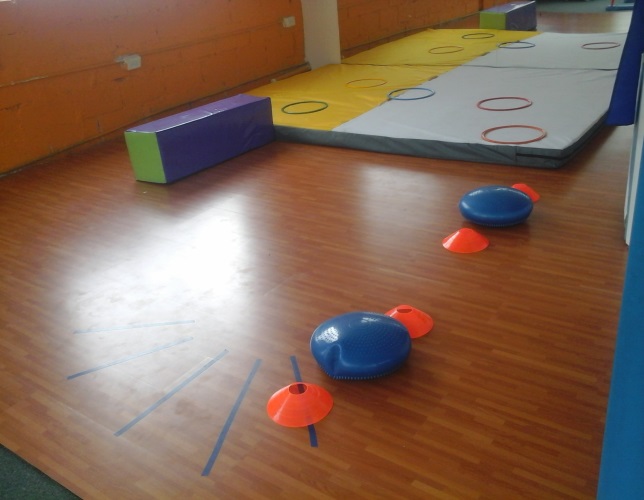 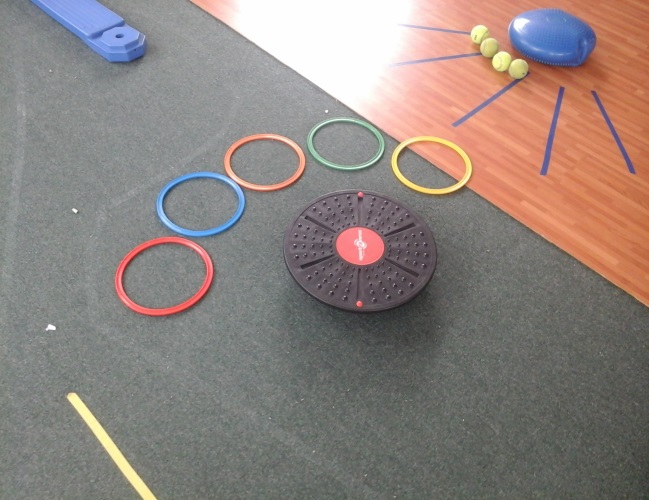 RESULTADOS
EQUILIBRIO DINÁMICO
Análisis e interpretación: Se puede observar que en cuanto al equilibrio dinámico desde el aspecto global el grupo 2 y 4 presentan un avance similar con un 25% siendo los más destacados, mientras que el grupo 1 es el que muestra menores avances con un 20%.
Análisis e interpretación: Se puede observar que en cuanto al equilibrio dinámico desde el aspecto global que la muestra presenta un avance del 23%.
RESULTADOS
Análisis e interpretación: Se puede observar que en cuanto al equilibrio dinámico desde el aspecto global por nivel de sordera que el grupo con mayor avance fue el de sordera severa con un 30%, mientras que el de sordera profunda muestra un avance del 23%.
Análisis e interpretación: Se puede observar que en cuanto al equilibrio dinámico desde el aspecto global por género que el grupo masculino presenta mayores avances con un 23%, mientras que el femenino avanzó un 22%.
RESULTADOS
EQUILIBRIO ESTÁTICO
Análisis e interpretación: Se puede observar que en cuanto al equilibrio estático desde el aspecto global el grupo 1 es el que muestra mayores avances con un 23%, mientras que el grupo 4 muestra un 17% siendo el grupo que presenta menores avances.
Análisis e interpretación: Se puede observar que en cuanto al equilibrio estático desde el aspecto global que la muestra presenta un avance del 19%.
RESULTADOS
Análisis e interpretación: Se puede observar que en cuanto al equilibrio estático desde el aspecto global por nivel de sordera el grupo de sordera profunda es el que presenta mayores avances con un 18%, mientras que el de sordera severa muestra un avance del 12%.
Análisis e interpretación: Se puede observar que en cuanto al equilibrio estático desde el aspecto global por género el grupo masculino muestra mayores avances con un 20%, mientras que el grupo femenino presenta un avance del 19%.
RESULTADOS
EQUILIBRIO CON OBJETO
Análisis e interpretación: Se puede observar en cuanto al equilibrio con objeto desde el aspecto global que el grupo 3 presenta los mayores avances con un 11%, mientras que el grupo 1 muestra los menores avances con un 1%.
Análisis e interpretación: Se puede observar en cuanto al equilibrio con objeto desde el aspecto global que la muestra presenta un avance del 6%.
RESULTADOS
Análisis e interpretación: Se puede observar en cuanto al equilibrio con objeto desde el aspecto global por género que el grupo masculino presenta mayores avances con un 7%, mientras que el grupo femenino presenta un 4%.
Análisis e interpretación: Se puede observar en cuanto al equilibrio con objeto desde el aspecto global por nivel de sordera que el grupo con sordera severa es el que muestra mayores avances con un 10%, mientras que el grupo con sordera profunda presenta un avance del 7%.
RESULTADOS
ORIENTACIÓN ESPACIAL
Análisis e interpretación: Se puede observar que en cuanto a la orientación espacial desde el aspecto global la muestra presenta un avance del 13%.
Análisis e interpretación: Se puede observar que en cuanto a la orientación espacial desde el aspecto global el grupo 4 presenta los mayores avances con un 15%, mientras que el grupo 1 presenta un avance del 10% siendo el grupo con menor desempeño.
RESULTADOS
Análisis e interpretación: Se puede observar que en cuanto a la orientación espacial desde el aspecto global por nivel de sordera que el grupo de sordera profunda muestra mayores avances con un 15%, mientras que el grupo con sordera severa presenta un avance del 13%.
Análisis e interpretación: Se puede observar que en cuanto a la orientación espacial desde el aspecto global por género que el grupo masculino es el que muestra mayores avances con un 14%, mientras que el grupo femenino presenta un avance del 13%.
CONCLUSIONES
CONCLUSIONES
RECOMENDACIONES
RECOMENDACIONES
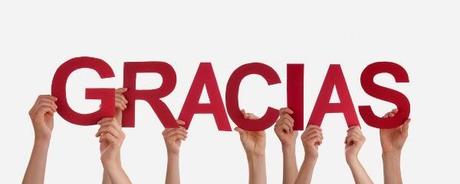